Indgåelse af overenskomst med udenlandske virksomheder, dobbelt betaling, bevisbyrde og bod v/Ulrik Mayland LO og Jeanette Justesen DA
Dansk Forening for Arbejdsret 
onsdag den 16. maj 2018
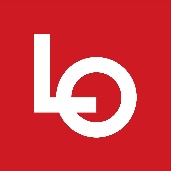 Arbejdsrettens dom af 8. december 2017AR 2015.0254
LO for Fagligt Fælles Forbund
mod
Solesi S.p.A. (uorganiseret)
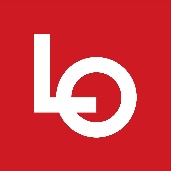 Fri bevægelighed og forbud mod restriktioner
TEUF artikel 56 og 57 sikrer fri udveksling af tjenesteydelser inden for unionen og opstiller et forbud mod restriktioner, der hindre fri udveksling af tjenesteydelser.
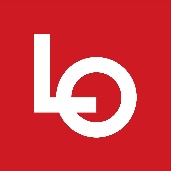 Udstationeringsloven § 6a
Formål bag udstationeringslovens § 6a er:

at sikre udstationerede lønmodtagere løn, der svarer til, hvad danske arbejdsgivere er forpligtet til at betale og 

at modvirke social dumping
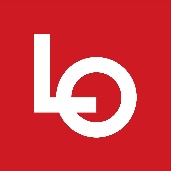 Udstationeringslovens § 6a
Angiver, under hvilke omstændigheder der kan konfliktes over for udenlandske tjenesteydere med krav om overenskomst.
Tre hovedkrav:
Lønkrav skal svare til det, som danske arbejdsgivere er forpligtet til at betale.
Lønkravet skal have udspring i en overenskomst, der er indgået af mest repræsentative arbejdsmarkedsparter i Danmark, og som gælder på hele det danske område.
Lønkravet skal have den fornødne klarhed.
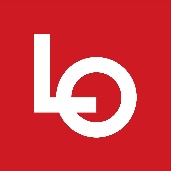 Udstationeringslovens § 6a
Der kan ikke kræves ydelser eller løndele, som de udstationerede allerede betaler i deres hjemland, fremgår det af betænkning til udstationeringsloven og praksis fra EU-Domstolen, Laval, Viking, Ruffort m.fl.
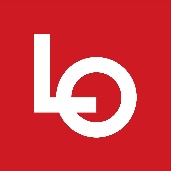 Laval-overenskomst
Laval-overenskomst:
En overenskomst, som opfylder betingelserne i udstationeringslovens § 6a (og udstationeringslovens artikel 3).
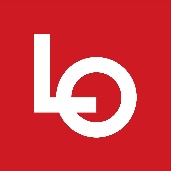 Direktiv 98/49/EF
Pension er særskilt reguleret i direktiv 98/49 EF artikel 6, stk.2:
”Når der i medfør af stk. 1 under udstationeringen fortsat betales bidrag til en supplerende pensionsordning i oprindelsesmedlemsstaten, skal den udstationerende arbejdstager og hvor det er relevant dennes arbejdsgiver være undtaget fra enhver forpligtelse til at betale til en supplerende pensionsordning i en anden medlemsstat.”
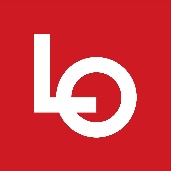 Opsat løn
§ 3 – Opsat løn 
Beløbet er beregnet på baggrund af bestemmelserne om pension, om barsel, om ferie, om søgnehelligdage i den aktuelle overenskomst (svarende til hvad danske virksomheder skal betale). 

Den opsatte løn indsættes i 3F’s feriekasse.

Beløbet udbetales af feriekassen til medarbejderne efter ferielovens bestemmelser.
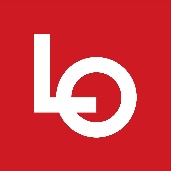 Opsat løn modregning
Hvis virksomheden kan dokumentere, at der i hjemlandet er udbetalt eller hensat beløb, der modsvarer det til Feriekassen indbetalte beløb, kan det for meget indbetalte efterfølgende refunderes.
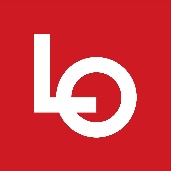 EMRK artikel 11
Forsamlings- og foreningsfrihed1. Enhver har ret til frit at deltage i fredelige forsamlinger og til foreningsfrihed, herunder ret til at oprette og slutte sig til fagforeninger for at beskytte sine interesser.2. Der må ikke gøres andre indskrænkninger i udøvelsen af disse rettigheder end sådanne, som er foreskrevet ved lov og er nødvendige i et demokratisk samfund af hensyn til den nationale sikkerhed eller den offentlige tryghed, for at forebygge uro eller forbrydelse, for at beskytte sundheden eller sædeligheden eller for at beskytte andres rettigheder og friheder. Denne Artikel skal ikke forhindre, at der pålægges medlemmer af statens væbnede styrker, politi eller forvaltning lovlige indskrænkninger i udøvelsen af disse rettigheder.
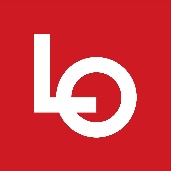 Overenskomstindgåelse
DONG Energi – Fredericia. Hovedentreprenør CB&I havde flere underentreprenører bl.a. Solesi SpA.
Kontakt til Solesi med henblik på at indgå i forhandling om indgåelse af overenskomst – første gang i august 2013. Der afholdtes flere møder, og der blev afgivet et konfliktvarsel med frist til den 22. november 2013. 
Nyt møde aftaltes til afholdelse i december, hvorfor konflikten suspenderes. Mødet afholdtes den 3. december 2013 – hvor bygherre, hovedentreprenør, Solesi og 3F deltog.   
Solesi indgik aftale med bygherre/hovedentreprenør om kompensation for at påtage sig overenskomsten.
Med virkning fra den 6. december 2013 blev overenskomst indgået.
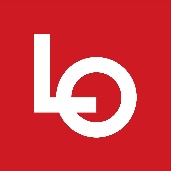 Tvist om betaling
Opsat løn skal betales månedligt.
Medio februar 2014 betales et acontobeløb – ingen indberetning blot oplysninger om 39 personer.
Der var ca. 150 mand på pladsen. 
Fagretsligt møde i marts 2014, hvor parterne er enige om overenskomstens forpligtelse til indberetning/indbetaling.
Endnu et fagretsligt møde i maj 2014 – tvist om størrelsen af opsat løn og om, hvorvidt der i Italien er udbetalt beløb, som modsvarer det til feriekassen indbetalte beløb.  
Virksomheden ophørte helt med at betale opsat løn efter mødet i maj 2014. På det tidspunkt havde virksomheden indbetalt ca. 1,4 mio. kr.
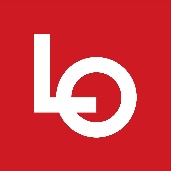 Faglig voldgift
Overenskomst – hjemmel for Faglig Voldgift som forum, for så vidt angår udenlandske medarbejderes løn- og arbejdsvilkår. 
3F’s påstande var overordnet betaling af den manglende løn (ej honoreret alle arbejdstimer) og opsat løn i forhold til overenskomsten for alle de udenlandske medarbejdere.    
Indsigelser:
1) Ikke muligt at rejse krav for ikke-medlemmer af 3F. 
2) Alle arbejdstimer er honoreret.
3) Feriepenge var allerede betalt i Italien. Betaling til feriekassen er en dobbeltbetaling i strid med EU-retten – fri bevægelighed af tjenesteydelser.
4) Pensionsbidrag indbetales for medarbejderne i Italien. Krav om betaling til feriekassen er i strid med pensionsdirektivets artikel 6, stk. 2.
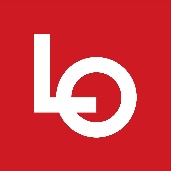 Faglig voldgift fortsat
Opmanden:
Ikke-medlemmer – praksis for Faglig voldgift om at 3F kan indtale underbetaling for såvel medlemmer som ikke-medlemmer kan ikke udledes af overenskomsten. Derfor kan kravet ikke behandles i den faglige voldgift mod Solesis indsigelse.  
Feriepenge og pensionsbidrag – mest hensigtsmæssigt behandles i Arbejdsretten sammen med kravet for ikke-medlemmer. 
Arbejdstid for medlemmerne af 3F. Medarbejderne var i busser blevet kørt til og fra pladsen. Pladsen var hegnet og med portvagt, hvis udskrifter var fremlagt. Herudover var der fremlagt udskrift fra fire medlemmers kalendere. 
3F foretog ud fra de fire medlemmer en gennemsnitsberegning af underbetalingen pr. måned. Dette gennemsnit – underbetaling pr. måned – blev anvendt ved opgørelsen af de otte medlemmers samlede underbetaling.
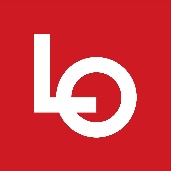 Faglig voldgift fortsat
Medarbejderne havde generelt befundet sig på pladsen i samme tidsrum, hvorfor 3F ikke kunne kritiseres for at have foretaget gennemsnits beregninger af medarbejdernes arbejdstid.  
Efterbetalingen blev fastsat skønsmæssigt til 400.000 kr.
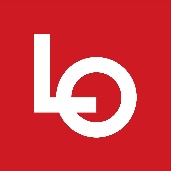 Arbejdsretten
Påstand om bod – som fastsættes ud fra difference princippet – indklagedes besparelse med tillæg af et pønalt element. 
Bod for ikke-medlemmer fast praksis.
”Besparelsen” – opgjort efter principperne i den faglige voldgift med gennemsnitsberegninger.
Opfordrede Solesi til at fremlægge dokumentation, såfremt Solesi bestred opgørelsen af ”besparelsen”. 
Påstand om, at indberette for de indbetalte 1,4 mio. kr., subsidiært at beløbet fordeles forholdsmæssigt på medarbejdere, der var indberettet om, dog uden opgørelse af beløb. 
3F’s Laval-overenskomsten ugyldig?
Underbetaling?
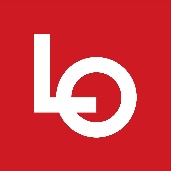 Arbejdsretten – klagers argumenter
18. december 2007 – Laval-afgørelsen (C-341/05). Lettiske selskab, som med kollektive kampskridt blev mødt med krav om overenskomst, men hvor lønnen skulle forhandles efterfølgende. 
Præmis 110/111 – krav at en udenlandsk tjenesteyder skal kunne få klarhed over, hvilke betingelser den skal overholde med hensyn til mindstelønnen.   
3. december 2008 – betænkning over forslag til lov om udstationering af lønmodtagere.
Betænkningen – udarbejdes på baggrund af Laval-afgørelsen. 
Formål at hindre social dumping samtidig med, at der sker en ligestilling af indenlandske og udenlandske arbejdsgivere.
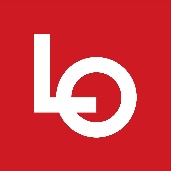 Arbejdsretten – klagers argumenter
Der skal være klarhed over, hvilke minimumsbetingelser den udenlandske tjenesteyder skal overholde.    
Med 3F’s Laval-overenskomst  og opsat løn var samtlige hensyn iagttaget – ikke mindst med hjemlen for at refundere virksomheden eventuelle dobbeltbetalinger.  
AR2013.0828 – accepteret Laval-overenskomst.
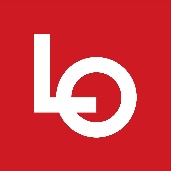 Arbejdsretten – klagers argumenter
3F’s Laval-overenskomst for så vidt angår feriepenge i strid med EU-retten? 
Finalarte-afgørelserne (C-49/98 m.fl.) Ni sager vedrørende lovligheden af lovkrav om betaling til en tysk feriekasse.    
Fri udveksling af tjenesteydelser et grundlæggende princip kun begrænses ved regler, der er begrundet i tvingende almene hensyn (præmis 31).
Blandt de tvingende almene hensyn er beskyttelsen af arbejdstagere (præmis 33).
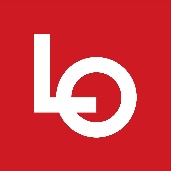 Arbejdsretten – klagers argumenter
Den forelæggende ret skal tage stilling til, om den i hovedsagerne omhandlede lovgivning objektivt set fremmer beskyttelsen af de udstationerede arbejdstagere (præmis 42).
Den forelæggende ret skal undersøge, om de berørte arbejdstagere, når de kommer hjem, reelt kan gøre deres ret gældende (præmis 48).
Endelig skal lovgivningen være proportional (præmis 49).
Arbejdsretssagen AR 2013.0246 – (også en italiensk entreprenør) indbetaltes opsat løn til feriekassen for ca. 8.5 mio. kr. Heraf blev 2,1 mio. kr. udbetalt til medarbejderne – de resterende blev returneret til virksomheden.
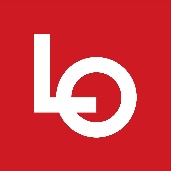 Arbejdsretten – klagers argumenter
Underbetaling
Feriepenge – uenighed om ”besparelsen” – størrelsen af feriepenge/søgnehelligdage, der var betalt i Italien. 
Solesi oplyste med henvisning til en italiensk overenskomst, at der blev betalt feriepenge (18,5 pct.) til den italienske Feriekasse – Cassa Edile.  
Dansk feriegodtgørelse 12,5 pct. af lønnen, overarbejde m.v. Tillæg til lønnen. 
I det italienske system fratrækkes medarbejderne løbende på lønsedlen ca. 18,5 pct. af en beregnet ”løndel”, og beløbet indsættes på en konto i Cassa Edile. Ikke et tillæg til lønnen.
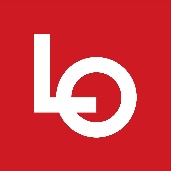 Arbejdsretten – klagers argumenter
Pensionsbidrag 
INPS er en socialsikringsordning – omfattet af direktivet 883/2004, artikel 3. 
I henhold til pensionsdirektivet (betragtning 5) kan pensioner ikke være omfattet af både direktiv 883/2004 og pensionsdirektivet. Derved kan INPS ikke være en supplerende pensionsordning.   
Pensionsdirektivet artikel 6, stk. 2.
”Når der i medfør af stk. 1 under udstationeringen fortsat betales til en supplerende pensionsordning i oprindelsesmedlemsstaten, skal den udstationerende arbejdstager og, hvor det er relevant, dennes arbejdsgiver, være undtaget fra enhver forpligtelse til at betale bidrag til en supplerende pensionsordning i en anden medlemsstat.”
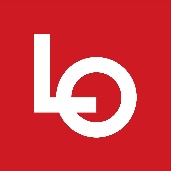 Arbejdsretten – klagers argumenter
Opsat løn i 3F’s Laval-overenskomst krænker ikke artikel 6, stk. 2 – tvinger netop ikke indbetaling til en pensionsordning. Samtidig ligestilles indenlandske og udenlandske arbejdsgivere. 
Anerkendte, at ”Prevedi” var en supplerende pensionsordning – men ej dokumentation, for at der var sket indbetaling hertil.
Argument både for, at indklagede ikke havde indbetalt pensionsbidrag og argument for, at overenskomst/varsel var gyldigt.
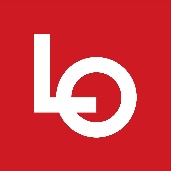 Arbejdsretten – klagers argumenter
Landsdækkende overenskomst – udstationeringslovens § 6a.
§ 6a, stk. 2: ”Det er en betingelse for iværksættelse af kollektiv kampskridt som nævnt i stk. 1, at der forinden over for den udenlandske tjenesteyder er henvist til bestemmelser i de kollektive overenskomster, der indgås af de mest repræsentative arbejdsmarkedsparter i Danmark, og som gælder på hele det danske område. Det skal af disse overenskomster med den fornødne klarhed fremgår, hvilken løn der efter overenskomsterne skal betales.”
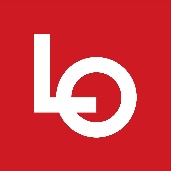 Arbejdsretten – klagers argumenter
Bygge- og anlægsoverenskomsten (3F og Dansk Byggeri), som der var henvist til i sagen dækker hele Danmark bortset fra København og Frederiksberg.
Jord & Betonoverenskomsten (Bygge-, Jord- og Miljøarbejdernes Fagforening – som er en afdeling af 3F og Dansk Byggeri) dækker København og Frederiksberg. 
Overenskomsternes indhold er materielt sammenfaldende. 
Ikke afgørende, om Danmark som overenskomstområde er delt mellem to organisationer – men afgørende om lønvilkårene gælder for hele det danske område.
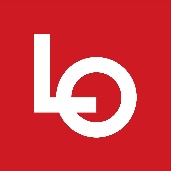 Solesis anbringender
Solesi er ikke bundet af overenskomsten, da virksomheden ikke har tiltrådt overenskomsten frivilligt, men derimod er blevet påtvunget overenskomsten under trussel om ulovlig konflikt og ulovlig tvang.
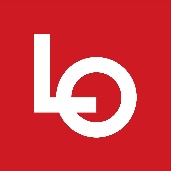 Solesis anbringender
Den tiltrædelsesoverenskomst, som 3F sendte til Solesi, var ikke en Laval-overenskomst. De konfliktvarsler, der blev afgivet af 3F forud for Solesi’s underskrift på tiltrædelsesoverenskomsten, var allerede af den grund ulovlige.

Overenskomsten er i strid med udstationeringslovens § 6a og dermed ikke en Laval-overenskomst, bl.a. fordi tiltrædelsesoverenskomsten ikke var landsdækkende.
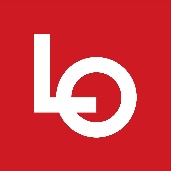 Solesis anbringender
Overenskomstens krav om forlods indbetaling til 3F’s feriekasse er nationalitetsdiskriminerende og i øvrigt i strid med EU-rettens regler om fri bevægelighed (fordi der allerede betales ferie efter italienske regler).

Den opsatte løn er for så vidt angår pensionsdelen en retsstridig omgåelse af pensionsdirektivets artikel 6, stk. 2. 

Som følge af, at overenskomsten er udformet i strid med EU-retten, er 3F’s konfliktvarsler ulovlige, og 3F er dermed afskåret fra at håndhæve overenskomsten.
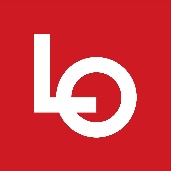 Solesis anbringender
Det er klager, som har bevisbyrden for, at Solesi ikke har betalt korrekt løn til hver enkelt medarbejder.

Bevisførelsen for voldgiftsretten angik alene fire medarbejdere og kan derfor ikke danner grundlag for opgørelsen af den påståede underbetaling, som omhandler 150 medarbejdere.
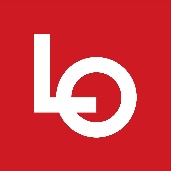 Solesis anbringender
Krav om bod for uorganiserede medarbejdere er i strid med EMRK artikel 11 og EU-charteret artikel 12 (som beskytter den positive og negative foreningsfrihed).

Såfremt Solesi bliver dømt til at betale bod for de uorganiserede, vil vinding gå til 3F, som medarbejderne direkte har valgt ikke at være medlem af = i strid med den negative foreningsfrihed.
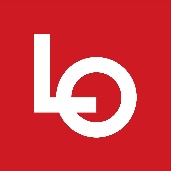 Forelæggelse for EU-Domstolen
1. Om der er indgået en frivillig aftale, når 3F under gentagne konflikttrusler påtvang Solesi at tiltræde en overenskomst, som dels er stridende mod udstationeringsdirektivets artikel 3, stk. 1, litra c, og artikel 56 i TEUF i relation til kravet om dobbeltbetaling af feriegodtgørelse og søgnehelligdagsbetaling, særligt om kravet om forlods betaling, udgør en restriktion af den frie udveksling af tjenesteydelser.
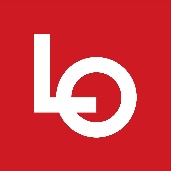 2. Om artikel 11 i EMRK og artikel 12 i EU-charteret om grundlæggende rettigheder krænkes i relation til de uorganiserede udenlandske medarbejdere, såfremt Solesi pådømmes en bod, som baserer sig på 3F’s ekstrapolation af beviserne for den påståede underbetaling.
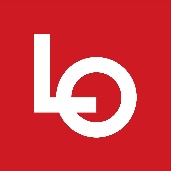 Arbejdsrettens resultat
Landsdækkende overenskomst. Bygge- og anlægsoverenskomsten og Jord- og betonoverenskomsten dækker tilsammen Danmark. Lovens § 6a er opfyldt. 

Krav om indbetaling af Feriepenge til feriekassen – dobbeltbetaling er lovlig. 
Arbejdsretten lægger til grund: 
at Cassa Edile er mindre gunstig for medarbejderne end 3F’s feriekasse
at udstationerende virksomheder er dårligere stillet end danske
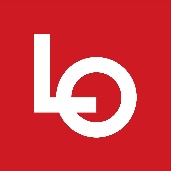 Arbejdsrettens resultat
- at ordningen er begrundet i effektiv sikring af de udenlandske medarbejderes rettigheder og
- at 3F har administreret feriekassen på rimelig måde
Henviser til C-577/10 (som i sine præmisser henviser til Finalarte-afgørelserne) og til AR2013.0828.
Pensionsbidrag
Arbejdsretten finder ikke, at Solesi har bevist, at der er betalt pensionsbidrag til sine ansatte i Italien. Derfor er der ikke grundlag for at fastslå, at betaling af pensionsbidrag som en del af den opsatte løn er i strid med pensionsdirektivet. Bevisvurdering.
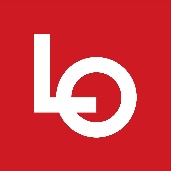 Arbejdsrettens resultat
Ulovlig tvang
Ved overenskomstindgåelse var Solesi bistået af advokat.
Hovedentreprenøren lovede at kompensere Solesi for dennes medudgifter som følge af overenskomsten. 
Presset for underskrivelse af overenskomst kom fra hovedentreprenør/bygherre. Ikke ulovlig tvang. 
Understøttes yderligere af at indklagede ikke indbragte spørgsmålet om lovligheden for Arbejdsretten, jf. arbejdsretsloven § 9, stk. 1, nr. 5., og 
af at parterne havde møder efter overenskomst-indgåelsen, uden at det blev anført, at virksomheden havde været udsat for ulovlig tvang.
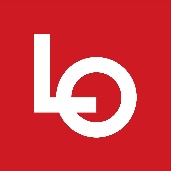 Arbejdsrettens resultat
Bod
Arbejdsretten finder, at beregningerne er foretaget på et fyldestgørende grundlag og udtryk for et forsigtigt skøn. Indklagede har ikke trods opfordret hertil fremkommet med dokumentation, der viser, at beregningerne er fejlbehæftede, eller at beregningerne af anden grund bør tilsidesættes.
Indklagedes egen opgørelse kan ikke føre til andet resultat, da den ikke er baseret på konkrete oplysninger om de ansattes arbejdstimer, som Solesi – som den eneste af parterne – er i besiddelse af. 
Bod udmåles som differenceprincip – 14 mio. kr.
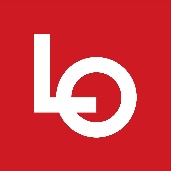 Arbejdsrettens resultat
Endelig tilkendegav Arbejdsretten, at den allerede indbetalte opsatte løn (1,4 mio. kr.) skulle fordeles forholdsmæssigt mellem de medarbejdere, som der allerede var indberettet om dog uden opgørelse af beløb.
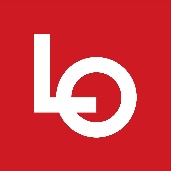 Arbejdsrettens dom EMRK artikel 11
Afviste, at bod for de uorganiserede ville udgøre et brud på EMRK artikel 11.

Det grundlæggende hensyn bag reglerne – at undgå social dumping – vil ellers ikke kunne opnås.
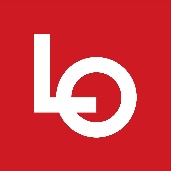 Forelæggelse for EU domstolen
Arbejdsretten afviste forelæggelse for EU-Domstolen med henvisning til den bevismæssige bedømmelse af sagens konkrete omstændigheder.

Adgangen til at kræve forlods betaling af feriepenge følger allerede af EU-Domstolens praksis.
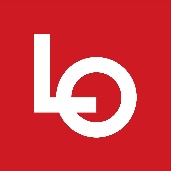 Er vi blevet klogere???
Solesi afgørelsen tager ikke konkret stilling til en række af de rejste problematikker, men afgør flere spørgsmål ud fra en almindelig bevisvurdering.

Særligt åbent er forsat spørgsmålet om, hvorvidt det er EU-medholdeligt at kræve pension betalt enten som en del af opsat løn eller som en almindelig løndel, når der også betales pension i hjemlandet?  (differencen mellem det, der betales i hjemlandet, og det som skal betales efter den danske overenskomst).
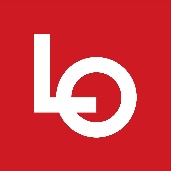 Afgørelsen giver os pejlemærker
Feriekasser
Der må i hvert enkelt tilfælde foretages en vurdering af hjemlandets ordning. 
Er ordningen dårligere, end hvad der gælder efter danske regler, vil det formentlig være EU-medholdeligt at opretholde en ordning, som forudsætter forlods indbetaling til en dansk feriekasse med henblik på at sikre lønmodtagernes rettigheder (eventuelt med mulighed for efterfølgende refusion).
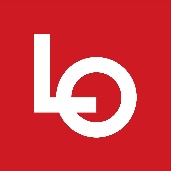 Pension
Arbejdsretten forholder sig ikke konkret til pensionsproblematikken, men afgør sagen på et ”allerede-fordi-grundlag”.

Hvis den udenlandske virksomhed vil gøre sig håb om at kunne modregne betalinger i hjemlandet eller i øvrigt vil udfordre EU-problematikken, så kræver det som minimum, at virksomheden nøje dokumenterer, at der er betalt i hjemlandet, til hvem og med hvor stort et beløb.
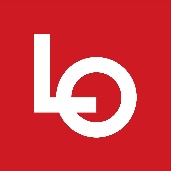 Laval-overenskomst /lovligheden af konfliktvarsel
Hvis en virksomheder mener, at den overenskomst, som et forbund varsler konflikt for at opnå, ikke er en Laval-overenskomst eller i øvrigt har andre indsigelser mod varslernes lovlighed, skal spørgsmålet indbringes for Arbejdsretten i henhold til ARL § 9, stk. 1, nr. 5.

Dette skal formentlig ske i forbindelse med, at der varsles konflikt, men dette er uafklaret.
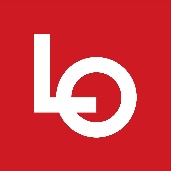 Underbetaling
Både voldgiftsretten og Arbejdsretten har ”blåstemplet” klagers fremgangsmåde ved opgørelsen af underbetalingen.

Hvis klager har sandsynliggjort, at de udstationerede medarbejdere med overvejende sandsynlighed arbejder efter samme mønster, og dette i øvrigt understøttes af andre forhold, så er det ok, at klager alene tager udgangspunkt i en lille del af medarbejderne, og beregner det samlede krav på dette grundlag.
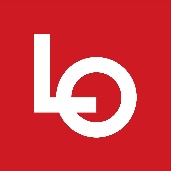 Opgørelse af krav
Det betyder: 
Selv om bevisbyrden for, at der består et krav, i udgangspunktet påhviler forbundet, så bliver det op til virksomheden at dokumentere, at medarbejderne ikke har haft samme arbejdstid, eller at der i øvrigt er forhold, som gør, at medarbejdernes arbejdstid ikke er identisk (processuel skade virkning).

Gør virksomheden ikke det, vil en gennemsnitsberegning, der alene baserer sig på ganske få medarbejdere (ekstrapolation), kunne danne grundlag for et efterbetalingskrav og dermed indgå i udmåling af den samlede bod.
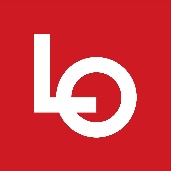 Status
En række verserende sager om udenlandsk pension Spanien, Polen, Litauen, Bulgarien, Italien.

DI/CO-I har aftalt et protokollat, som bl.a. giver adgang til at modregne betalinger i hjemlandet. 
Uenighed om kravene til hjemlandets pensionsordning. 
P.t. anlagt voldgift, som skal tage stilling til, om det polske ZUS er en pension i protokollatets forstand.
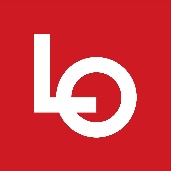